Verkorte Bachelor SRW: 60 SP (bachelor)
Communicatie
Opleidingsfase 3
Opleidingsfase 2
Opleidingsfase 1
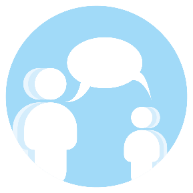 Communicatie met gezinnen
3STP
Pedagogische thema’s
3STP
Sociaal-pedagogisch
Complexe opvoedingssituaties I 
6STP
Jeugdrecht
3STP
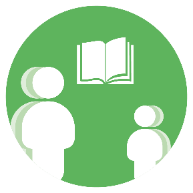 Complexe opvoedingssituaties II
6STP
Creativiteit
Psychopathologie bij kinderen en jongeren
3STP
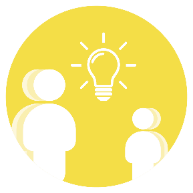 Onderzoekend vermogen
Jeugdcriminologie
3STP
Beroepspraktijk  III
 21 STP
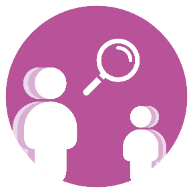 Beleidsthema’s in de jeugdhulp
3STP
Internationaal en diversiteit
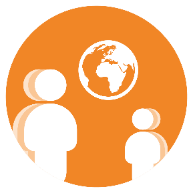 Sociale Inclusie en Diversiteit I
3STP
Beroepspraktijk
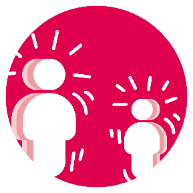 OPO uit opleidingsfase 1, 2 of 3 voor minimum 6 SP (zie overzicht)
Integratie PIW
professional in wording
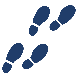